Exponential Time Paradigms Through the Polynomial Time Lens
Presented at ESA 2016
Andy Drucker, Jesper Nederlof and Rahul Santhanam
General Pattern of Scalability
“Given more resources, solutions become more complex”
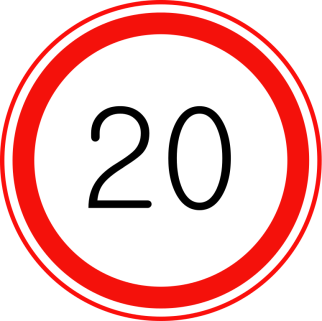 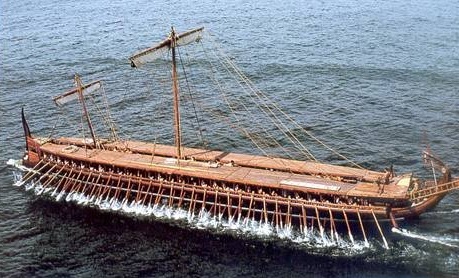 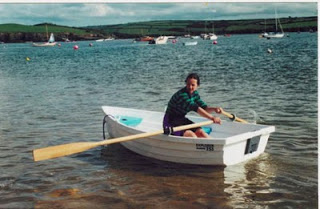 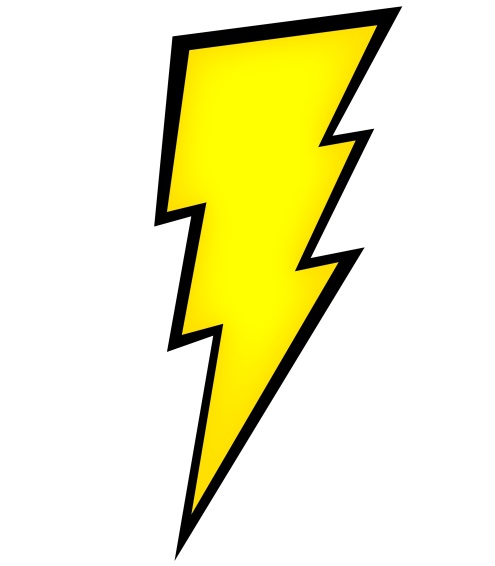 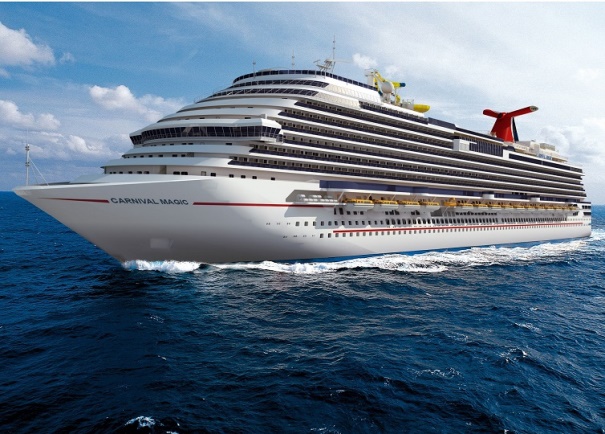 Poor man’s solution
(Exponential time)
(Polynomial time)
Rich man’s solution
Known exponential time algorithms mostly use
algorithmic paradigms from P-time algorithms
Program: Formalize such paradigms and
study their power and limitations
Paradigms in exp. time / FPT algorithms
New consequences
New LB’s
New model
New model + reductions
Paradigms in exp. time / FPT algorithms
Paradigms in exp. time / FPT algorithms
Strengths:
Contains poly time algorithms (poly time `for free’)
Lower bounds under hypothesis concerning PTIME
General template to give LB’s (OR/AND-composition)
Paradigms in exp. time / FPT algorithms
Paradigms in exp. time / FPT algorithms
Branching / Bounded Search Tree
Very often applied (implicitly), several models studied
Paradigms in exp. time / FPT algorithms
Paradigms in exp. time / FPT algorithms
Strengths:
Contains poly time algorithms (poly time `for free’)
Generalizes (OR) kernelization (but not compression)
Lower bounds under hypothesis concerning PTIME
Many algorithms captured by this model
Not well studied yet: we further explore this here
All our lower bounds build on D’13
Paradigms in exp. time / FPT algorithms
Paradigms in exp. time / FPT algorithms
Lower bound Example
Paradigms in exp. time / FPT algorithms
Paradigms in exp. time / FPT algorithms
Theorem
* the actual statement requires mild additional constructivity conditions.
Theorem
* the actual statement requires mild additional constructivity conditions.
Theorem
* the actual statement requires mild additional constructivity conditions.
all known AND-compositions are constructive
indicates problems admitting AND-compositions* do not admit polynomial OR-kernelizations*
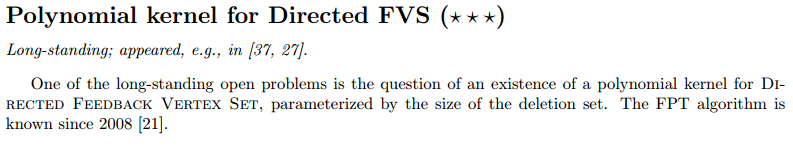 Theorem
* the actual statement requires mild additional constructivity conditions.
Paradigms in exp. time / FPT algorithms
Parity Compression
Paradigms in exp. time / FPT algorithms
Disjunctive Dynamic Programming
Summary
Further Research